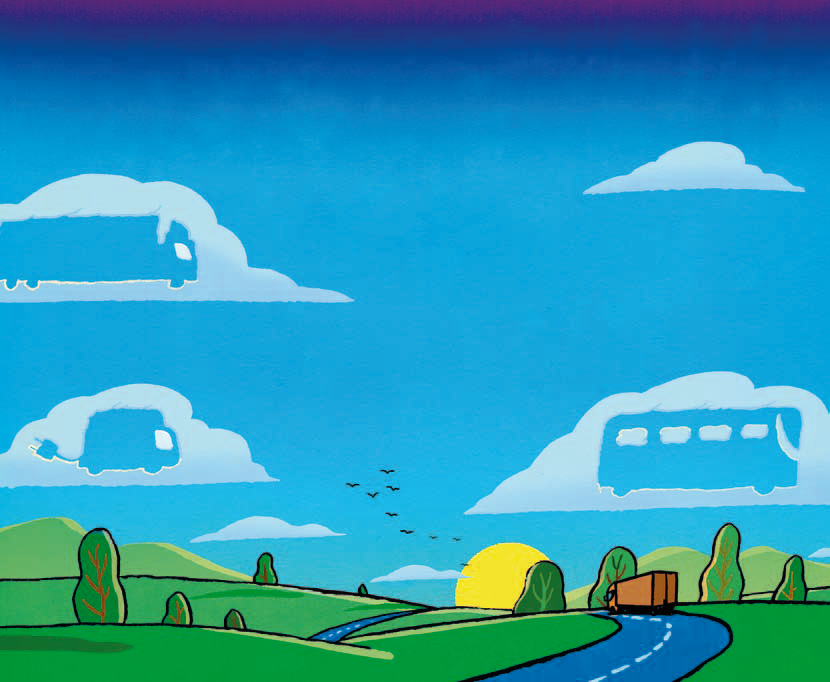 Strategia UE privind transportul rutier
Conferința UNTRR privind pachetul rutier
21 septembrie 2017
Prezentare generală
Prezentarea generală a pachetului mobilitate
Mobilitate corectă și competitivă
Mobilitate curată și durabilă
Mobilitate conectată
Prezentare generală a pachetului mobilitate
Principalele provocări
Impactul asupra mediului și climei
Sectorul rutier responsabil pentru aproape un sfert din emisiile cu efect de seră din Europa
O sursă de costuri externe mari (poluare, zgomot, congestie)
Protecția drepturilor lucrătorilor și concurența loială
Evitarea fragmentării pieței interne
Promovarea soluțiilor UE, mai degrabă decât a măsurilor naționale necoordonate
Evitarea poverilor administrative nenecesare pentru transportatorii rutieri
Principalele obiective ale inițiativelor rutiere
Simplificarea/clarificarea regulilor existente (de ex., a regulilor privind cabotajul)
Asigurarea drepturilor lucrătorilor și a concurenței loiale, menținând în același timp piața internă (de ex., reguli specifice privind detașarea lucrătorilor)
Contribuirea la Acordul de la Paris și la obiectivele pentru 2030 prin reducerea CO2 & a costurilor externe (de ex., diferențierea taxelor rutiere în funcție de CO2)
Asigurarea respectării legislației UE(de ex., tahograf digital, schimb de informații între autoritățile de aplicare a legii)
Promovarea soluțiilor digitale pentru taxarea rutieră și adaptarea la noile posibilități furnizate de  ITS
De la pregătire la adoptare…
Pregătirea– un proces inclusiv:
Studii detaliate– 5 evaluări ale impactului- 7 propuneri legislative
Proces consultativ intens pentru definirea problemelor și a soluțiilor de testare: statele membre, asociații, transportatori rutieri, șoferi
Conferințe, seminarii, etc.
Adoptarea propunerilor în 31 mai – și apoi?
Programul Președinției estoniene
Programul comitetului TRAN
Obiectiv: încercarea finalizării înainte de alegerile PE din iunie 2019
Mobilitate corectă și competitivăPiața internă
1. Societate de tip ”cutie poștală”
SITUAȚIA CURENTĂ
Anumiți transportatori înființează ”sucursale fictive” în statele membre cu salarii mici: în vederea exploatării diferențelor de salarii, funcționând în același timp în unele cazuri exclusiv în state membre cu salarii mari. De exemplu: Jost Group angajează șoferi în Slovacia prin societăți de tip ”cutie poștală”; contribuții sociale neplătite în valoare de 55 milioane € în Belgia.  
Consecințe: avantaj concurențial neloial în raport cu transportatorii care au sediu corespunzător în statele membre în care funcționează. Avantajul în termeni de cost al unei societăți de tip ”cutie poștală” este de 30% din costurile companiei.
1. Societăți de tip ”cutie poștală”
PROPUNEREA COMISIEI

Criterii suplimentare pentru înființare: să se asigure că transportatorul desfășoară o activitate reală în statul membru în care este constituit. Societățile trebuie să își desfășoare activitatea din incinta din statul membru; acestea trebuie să dețină active și să angajeze personal proporțional cu activitatea; trebuie să păstreze contractele comerciale și de muncă în incintă.

Cooperare între statele membre: statele membre sunt obligate să coopereze între ele pentru a detecta societățile de tip ”căsuță poștală”: răspuns în termen de 25 de zile lucrătoare; controale la fața locului, dacă este necesar.
2. Cabotaj
SITUAȚIA CURENTĂ

 Piața supusă restricțiilor: în principal, datorită diferențelor de cost salarii. “regula 3 din 7".
 Restricțiile sunt foarte dificil de aplicat: autoritățile de control cer documente în format hârtie. Nu poate fi verificat numărul de operații de cabotaj. 
 Statele membre nu aplică în mod coerent regulile privind cabotajul: unele au măsuri de control specifice, altele nu efectuează niciun control.
 Consecințe: cabotaj ilegal, concurență neloială pe piețele naționale, lipsă de încredere între operatorii naționali și cei străini.
2. Cabotaj
PROPUNEREA COMISIEI

Regulă nouă: Cabotaj nelimitat în termen de 5 zile de la transportul internațional.

Documente electronice: obligația statelor membre să accepte documente electronice(de ex. CMR electronic).
   
Verificări minime pentru statele membre: 2% din 1/1/2020 și 3% din 1/1/2022; statele membre vor raporta Comisiei.
3. Vehicule comerciale ușoare(LCVs)
SITUAȚIA CURENTĂ  

Prezența LCVs este în continuă creștere: Dezvoltarea comerțului electronic, etc. De asemenea, în cadrul transportului internațional.  Niciun tahograf, nu este necesară respectarea regulilor sociale, nesupuse regulilor privind accesul la profesie/pe piață.

Consecințe: Operatorii care utilizează LCVs sunt supuși unor reguli diferite (mai puțin stringente) când concurează cu operatorii care utilizează vehicule comerciale grele; unele state membre își aplică propriile reguli privind accesul la profesie în cazul operatorilor LCV.
3. Vehicule comerciale ușoare(LCVs)
PROPUNEREA COMISIEI

Accesul la profesie: operatorii LCV trebuie să respecte 2 criterii – constituirea și situația financiară (1.800€ pentru primul vehicul, 900€ pentru fiecare vehicul adițional).

Obligații de raportare: obligații de raportare anuale pentru statele membre; Comisia va raporta PE și Consiliului până la sfârșitul anului 2024.
4. Vehicule închiriate
SITUAȚIA CURENTĂ

Operatorii “pe cont propriu" nu au voie să utilizeze vehicule închiriate de peste 6 tone (adică operatorii care își transportă propriile mărfuri) : 4 state membre aplică astfel de restricții.

Interdicția de a utiliza vehicule închiriate (și înmatriculate) în alt stat membru: Circa jumătate din statele membre aplică această restricție/ cer radierea imediată a vehiculului în țara lor.  

Consecințe: Reguli amestecate, incertitudine juridică pentru operatori, operatorii nu pot beneficia de avantajele utilizării vehiculelor închiriate (de ex., flexibilitatea gestionării propriului parc auto).
4. Vehicule închiriate
PROPUNEREA COMISIEI

 Eliminarea restricției privind utilizarea vehiculelor închiriate pentru operațiile ”pe cont propriu”.

Regulă nouă privind utilizarea vehiculelor închiriate (și înmatriculate) în alt stat membru: statele membre obligate să permită utilizarea pe o perioadă de minimum 4 luni într-un an calendaristic.

Obiectiv: să se permită operatorilor să utilizeze vehicule închiriate în străinătate pentru a satisface cererile mari sezoniere/temporare, sau pentru a înlocui vehiculele deteriorate.

Justificarea limitei de 4 luni: împiedicarea operatorilor să își transfere parcul auto în țările cu impozite mici.
Mobilitate corectă și competitivăReguli sociale
1. Odihna săptămânală- în prezent
Regulă rigidă privind cerințele de odihnă săptămânală: șoferii din transportul internațional nu pot deseori să ajungă acasă la timp pentru odihna săptămânală și trebuie să oprească și să se odihnească de ex., la 20 km de casă.
Locul în care trebuie să fie efectuată odihna săptămânală: măsuri naționale interzicând odihna săptămânală regulată în vehicul (Franța, Belgia și Germania).
Consecințe: tratamentul inegal al șoferilor și operatorilor, datorită diferențelor dintre statele membre în ceea ce privește aplicarea prevederilor referitoare la odihna săptămânală; perioade lungi petrecute de șoferi departe de casă; încălcări ale regulilor.
1. Odihna săptămânală- propunere
Alocarea flexibilă a odihnei săptămânale: 2 perioade de odihnă săptămânală regulate (45 ore) și 2 reduse (24 ore) pe lună; șoferii trebuie să se poată întoarce acasă 1x / trei săptămâni. 
Odihnă săptămânală regulată în spații de cazare adecvate: asigurată de angajator sau efectuată acasă.
Beneficii: 
Pentru șoferi: mai ușor să ajungă acasă pentru odihna săptămânală regulată și obținerea unei plăți pentru odihna săptămânală redusă; condiții de odihnă mai bune.
Pentru operatori: planificarea eficientă a operațiilor de transport și gestionarea circumstanțelor neprevăzute.
2. Aplicare – în prezent
Cooperare administrativă neadecvată între statele membre:  implementare și aplicare incoerentă a regulilor UE.
Diferențe între sistemele naționale de evaluare a riscurilor: împiedicarea schimbului de informații și a verificărilor eficace. 
Aplicarea neadecvată a regulilor privind timpul de lucru
Consecințe: tratament inegal al șoferilor și operatorilor; aplicare incoerentă, ineficientă și ineficace; încălcări ale regulilor, denaturări ale concurenței.
2. Aplicare - propunere
Termene limită fixe pentru schimbul de informații și date între statele membre
Formulă uniformă pentru evaluarea riscurilor întreprinderilor
Accesul inspectorilor la sistemele naționale de evaluare a riscurilor
Înregistrarea codului de țară în tahograf după trecerea frontierei
Verificări uniforme ale timpului de lucru
Beneficii: aplicare transnațională coerentă și eficace, tratament egal al șoferilor și operatorilor.
3. Detașarea lucrătorilor – în prezent
Prevederile privind detașarea lucrătorilor neadaptate la sectorul de transport rutier extrem de mobil: șoferii sunt prezenți în statele membre uneori perioade foarte scurte de timp.
Măsuri naționale privind aplicarea salariului minim: Franța, Germania, Austria și Italia au adoptat reguli naționale privind salariul minim.
Cerințe administrative și de control diferite, impuse asupra operatorilor nerezidenți
Consecințe: restricții asupra libertății de furnizare a serviciilor; poveri de reglementare disproporționate pentru operatorii nerezidenți – costuri administrative de circa 1,4 miliarde/an.
3. Detașarea lucrătorilor- propunere
Operații de transport internațional: limita de timp de 3 zile cumulate pe lună în statul membru gazdă pentru aplicarea salariului minim și a indemnizațiilor de concediu plătit anuale ale statului gazdă.
Cabotaj: nicio limită. Aplicarea salariului minim și a indemnizațiilor de concediu plătit anuale de la prima operație.
Cerințe administrative și de control mai ușoare: Statele membre nu pot cere un reprezentant în statul gazdă, notificări mai simple și mai puține, nu sunt necesari fluturașii de salariu la bordul vehiculului.
Controale mai facile a prezenței șoferului în statul gazdă:  modificarea reglementării privind tahograful.
Beneficii: reguli uniforme specifice sectorului privind detașarea; costuri administrative reduse cu 58%; beneficii pentru șoferi (UE-13) datorită remunerației mai mari.
4. Timp de lucru – în prezent
Lungă perioadă de referință (4-6 luni) pentru calcularea timpului de lucru săptămânal maxim mediu de 48 ore: rezultatul constă în lungi ore lucrate (60 ore) timp de mai multe săptămâni consecutive.
Lipsa unor cerințe uniforme pentru monitorizarea programului de lucru
Imposibil de controlat timpul de lucru cu ocazia controalelor în trafic
Consecințe: diferențe de aplicare, încălcarea limitelor privind timpul de lucru, oboseala acumulată a șoferilor, riscuri pentru siguranța rutieră.
4. Timp de lucru– propunere viitoare
Consultarea partenerilor sociali inițiați referitor la direcția posibilei revizuiri a regulilor privind timpul de lucru.
Opțiuni pentru posibila propunere viitoare: reducerea perioadei de referință pentru calcularea timpului de lucru săptămânal la 4 săptămâni
Beneficii ale posibilei măsuri UE: reducerea oboselii acumulate, controale mai facile în trafic.
Mobilitate curată și durabilăTaxarea rutieră
1. Vehicule
SITUAȚIA CURENTĂ
Numai HGVs de peste 3,5t și posibilitatea scutirii HGVs sub 12t – Niciun fel de reguli pentru alte vehicule (autobuze, autocare, autoturisme).

Consecință: discriminarea cetățenilor străini– lipsa proporționalității între vinietele anuale și pe termen scurt; compensare între viniete și impozite.
1. Vehicule
PROPUNEREA COMISIEI

Extinderea domeniului de aplicare la toate HGVs, autobuzele/autocarele, furgonetele, minibuzele, autoturismele: autobuzele și autocarele provoacă aceleași daune ca și camioanele – aceleași reguli de taxare ca pentru HGVs.

Vehicule ușoare: proporționalitatea taxelor în funcție de timp
Disponibilitatea vinietelor pe termen scurt la preț proporțional:
10 zile: max. 8% din anual ȘI
Lunar: max. 18% din anual SAU
Bilunar: max. 30% din anual

Compensare cu reducerea impozitelor: numai în cazul introducerii taxelor în funcție de distanță.
2. Taxe rutiere, viniete și impozitul pe vehicul
SITUAȚIA CURENTĂ
Alegere între viniete și taxe rutiere pentru HGVs:
Taxele rutiere sunt proporționale și pot fi adaptate în funcție de performanța privind mediul înconjurător; 
Vinietele pe bază de timp sunt departe de a fi adecvate, sunt ineficace pentru acoperirea costurilor de infrastructură sau pentru reducerea poluării; acestea rezultă deseori în probleme de discriminare.
Impozit minim pe vehicul pentru HGVs > 12t

Niciun fel de reguli pentru alte vehicule

Consecință: Existența unor sisteme diferite în UE, prețuri incoerente.
2. Taxe rutiere, viniete și impozitul pe vehicul
PROPUNEREA COMISIEI

Decizia de taxare este menținută pentru statele membre, însă taxele pe bază de timp vor fi eliminate – sunt permise numai taxele pe baza distanței: 

Pentru HGVs și autobuze/autocare:  până în 2023
În conjuncție cu reducerea treptată a impozitului min. pe vehicul pentru HGVs > 12t

Pentru LDVs (furgonete, minibuze, autoturisme): până în 2027
3. Diferențierea taxelor – performanța privind mediul înconjurător
SITUAȚIA CURENTĂ
Diferențiere obligatorie în funcție de clasa de emisii Euro (poluanți aer): devine învechită, dat fiind că, din ce în ce mai multe camioane sunt EURO VI; împiedică utilizarea unui instrument mai adecvat – taxarea costului extern.
Taxarea costului extern: Opțională, prin metode de calcul complexe, cerința notificării.
Consecință: Numai două state membre aplică taxarea costului extern (Germania și Austria).
Nicio regulă pentru mașini și furgonete: acestea sunt responsabile pentru majoritatea poluării aerului și emisiilor CO2 din transportul rutier, reprezentând cel puțin 1% din PIB.
3. Diferențierea taxelor – performanța privind mediul înconjurător
PROPUNEREA COMISIEI
Diferențiere clasă EURO: se va retrage treptat până în 2021
HGVs și autobuze/autocare – Nouă diferențiere indiferent de venit, pe baza CO2: imediat ce devin disponibile datele privind certificatul de emisii CO2 (~ 2020).
LDV's – Diferențiere pe baza CO2 și a emisiilor poluante efective
Vehicule cu zero emisii: 75% mai mici decât rata cea mai mare.
Aplicarea simplificată a taxelor pe costul extern (poluare și zgomot):
	nenecesare notificarea și calculul: valori de referință actualizate
	notificarea necesară numai dacă statul membru dorește să aplice taxe mai mari decât cea de referință.
4. Combaterea congestiei
SITUAȚIA CURENTĂ

Costurile congestiei sunt de peste 1% din PIB pentru societate: cel puțin 20-30% din aceasta o reprezintă congestia interurbană.
Diferențierea indiferent de venituri a taxei pentru gestionarea congestiei: Nu este optimă și loială dacă este aplicată numai HGVs, neinteresantă și prea împovărătoare pentru statele membre.
Consecință: Doar câteva state membre o utilizează pe un număr limitat de tronsoane de autostradă.
Marje comerciale (15 – 25%) limitate la regiunile muntoase.
4. Combaterea congestiei
PROPUNEREA COMISIEI
Taxarea opțională a congestiei pe lângă taxa pe infrastructură
Se va aplica tuturor vehiculelor
Se vor stabili sume maxime pentru a se evita suprataxarea
Numai pe tronsoanele congestionate de obicei și la orele de congestie
Reinvestirea profiturilor în transport
Extinderea posibilității de utilizare a marjelor comerciale și în afara zonelor muntoase
5. Investiție în infrastructură
Alocarea veniturilor:
Din marjele comerciale și taxarea congestiei
Raportare:
În fiecare an (în loc de la fiecare patru ani)
Pentru toate planurile (nu numai când se percepe taxa pe costul infra sau extern)
Includerea unor informații mai precise privind utilizarea veniturilor
Evaluarea întreținerii infrastructurii pe baza indicatorilor (suprafață, siguranță, congestie)
Evaluarea congestiei pe drumurile taxate
COM va adopta indicatori armonizați (normă de aplicare)
Mobilitate conectatăServiciul European de Taxare Rutieră Electronică (EETS)
0. Două acte normative
Readoptarea Directivei 2004/52/CE privind interoperabilitatea 
Decizie comună
Condiții cadru generale pentru funcționarea sistemelor de taxare rutieră electronică
Elemente noi: 
Aplicare transnațională;
Flexibilitate mai mare în ceea ce privește tehnologia pentru facilitarea EETS și a progresului tehnologic;
Revizuirea Deciziei EETS 2009/750/CE 
PRAC
Definirea exactă a EETS și a elementelor sale tehnice
Elemente noi:
Eliminarea obstacolelor din calea pătrunderii pe piață;
Concurență mai mare/ mai loială;
Eliminarea cerințelor excesive
1. Aplicarea transnațională
SITUAȚIA CURENTĂ

Inexistența unor instrumente eficace pentru identificarea proprietarilor vehiculelor înmatriculate în străinătate: statele membre nu pot identifica neplătitorii de taxe rutiere pe baza numărului de înmatriculare de la portalurile de aplicare automate.
Consecințe: 
Persoanele care evită plata pot scăpa de amenzi. Acest lucru rezultă într-o pierdere de venituri de circa 300 milioane €/an; 
Dacă contravențiile se datorează unei erori umane sau tehnice, utilizatorii nu știu că acumulează amenzi până când nu sunt opriți și li se prezintă facturi extrem de mari
1. Aplicarea transnațională
PROPUNEREA COMISIEI  

Mecanism automat pentru schimbul de informații între statele membre privind identitatea proprietarilor sau posesorilor vehiculelor pentru care se suspectează că nu s-a plătit taxa rutieră: cu aceste informații, statele membre vor putea urmări cazurile de neplată a taxelor rutiere de către șoferii nerezidenți.

Sistem simplu de schimb de informații: Pentru reducerea costurilor și poverii administrative, mecanismul utilizat va fi același ca cel pentru schimbul de informații privind contravențiile de circulație legate de siguranța rutieră.
2. Tehnologie
SITUAȚIA CURENTĂ

Sistemele de taxare video (de ex., taxa de congestie Londra/Stockholm) nu sunt acoperite de legislație: utilizatorii trebuie să se înregistreze ei înșiși în sistem și să proceseze plățile

Furnizorii EETS trebuie să doteze vehiculele ușoare cu unități de bord prin satelit complexe și scumpe, chiar dacă nu este necesar
   
Legislația conține o listă rigidă de tehnologii permise pentru încasarea electronică a taxelor rutiere
2. Tehnologie
PROPUNEREA COMISIEI

Domeniul de aplicare este extins la sistemele de taxare video: utilizatorii vor avea o contraparte (furnizorul EETS) care va plăti orice taxă rutieră electronică, indiferent de tehnologia utilizată.

EETS a permis, până în 2027, dotarea mașinilor cu Unități de Bord (OBUs) simple și ieftine.

Lista tehnologiilor a fost introdusă în Anexa la Directivă: pentru a permite actualizarea de către Comisie (act delegat) în funcție de evoluțiile tehnologice.
3. Accesul pe piață al furnizorilor de servicii EETS
SITUAȚIA CURENTĂ

Fiecare furnizor EETS obligat să acopere toate domeniile taxelor rutiere electronice (circa 150) în UE: aceasta presupune costuri mari, suportate în ultimă instanță de utilizatori, majoritatea nenecesitând acoperire UE completă.

Concurență neloială între furnizorii EETS și furnizorii de servicii de taxe rutiere responsabili: anumite state membre îi discriminează pe furnizorii EETS, oferindu-le condiții mai rele decât acelea de care beneficiază responsabilii (remunerație mică, acces limitat la specificațiile tehnice ale sistemului, etc.).
3. Accesul furnizorilor de servicii EETS pe piață
PROPUNEREA COMISIEI

Furnizorii EETS liberi să își aleagă acoperirea pieței, însă trebuie să informeze utilizatorii afrenți în mod transparent. 

Principiul nediscriminării, drepturile furnizorilor EETS și obligațiile celor care percep taxe rutiere definite clar în legislație: în special dreptul furnizorilor EETS la o remunerație corectă, dreptul de a fi acreditați într-un nou sistem înainte de lansarea operațională a acestuia, obligația celor care percep taxe rutiere de a asigura transparența în raport cu furnizorii EETS, etc.
4. Aplicare digitală
SITUAȚIA CURENTĂ

Transportul rutier este în prezent în mare măsură bazat pe documente, prin comparație cu alte moduri de transport

Diversificarea nivelelor și eficacității controalelor între statele membre

Lipsa cooperării structurate și a evaluării riscurilor între statele membre
4. Aplicare digitală
PROPUNEREA COMISIEI

Asigurarea posibilității utilizării documentelor electronice (de ex., CMR electronic)

Utilizarea adițională a tahografului: (1) obligarea șoferilor să înregistreze în ce țări stau și cât timp stau acolo; (2) inițierea unui studiu pentru evaluarea modului de accelerare a implementării pentru tahograful SMART

Îmbunătățirea evaluării riscurilor prin ERRU (Registrul European al Întreprinderilor de Transport Rutier) care să permită verificările vizate

Cooperarea între statele membre prin reguli privind schimbul de informații
Vă mulțumim